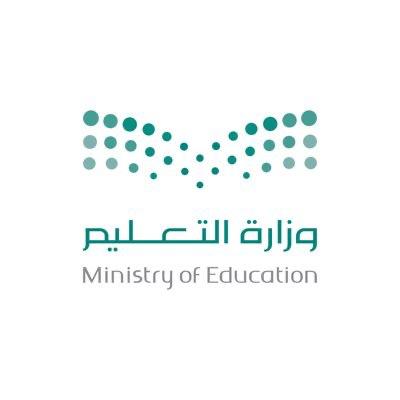 المملكة العربية السعودية
وزارة التعليم
مكتب تعليم ـــــــــــــــــــ
روضة ـــــــــــــــ
الخطة الأسبوعية التعليمية للوحدة الدراسية (     ) الأسبوع (الأول ) من تاريخ 1442/1/25هـ إلى 1442/1/29 هـ
القائدة :                                     المستوى الثالث               أعداد المعلمة :
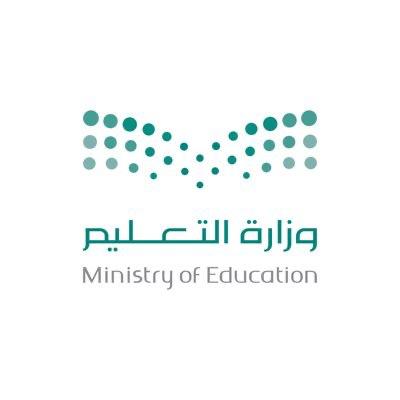 المملكة العربية السعودية
وزارة التعليم
مكتب تعليم ـــــــــــــــــــ
روضة ـــــــــــــــ
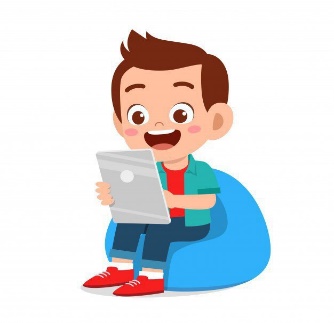 الخطة الأسبوعية التعليمية للوحدة الدراسية (      ) الأسبوع (الثاني ) من تاريخ 1442/2/1هـ إلى 1442/2/7
القائدة :                            المستوى الثالث               أعداد المعلمة :